حَرْفُ القَاف
أُسَمِّيْ الحَرفَ و أُلَوِّنُهُ :
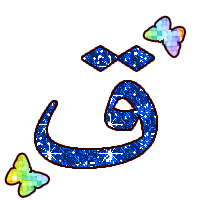 ق
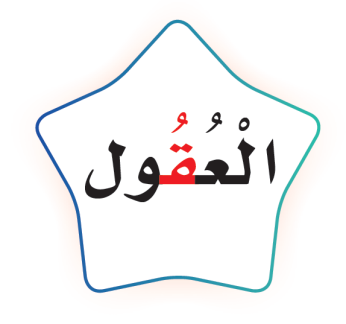 ألاحِظ الصُّوَر و أقْرَأ :
قَالَ فَوَّازٌ :
أنا وَ صَدِيْقِي نُحِبُّ القِرَاءَة , فِنَحْنُ نَحِفَظُ القُرْآنَ الكَرِيْمَ , وَ نَسْمَعُ القِصَصَ المُفِيْدَةَ .
قَالَ المُعَلِّمُ : القِرَاءَةُ تَنِيْرُ العَقَولَ .
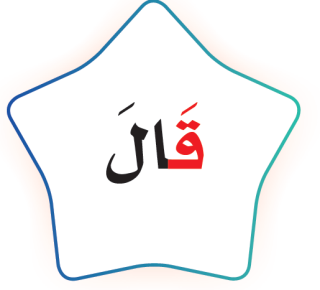 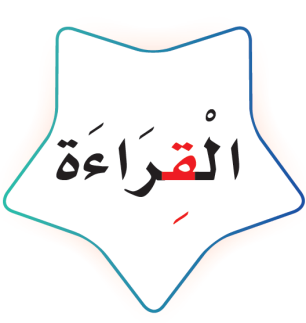 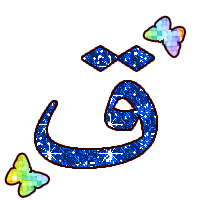 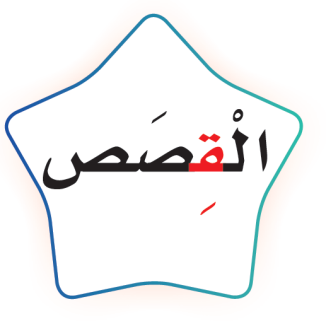 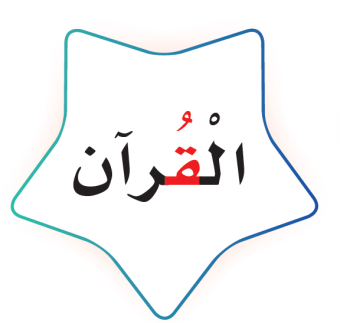 أقْرَأ الكَلِمَات ثمَّ أجرِّد الحَرِف ق :
عُقُول
قِصَص
قَرَأَ
ـقُـ
قِـ
قَـ
أُميِّز بَيِن الصَّوت القَصِيْر و الصَّوت الطَّويْل (المَدْ) :
صَوْت قَصِير لِعَدَم وُجُود مَد
قِـ
قِيـ
قُو
قُـ
قَـ
قَا
صَوْتْ طَوِيْل لِوُجُود مَد
أُلاحِظ كِتَابِة الْحَرْف :
أَرْسُمْ دَائِرَة حَوْلَ الحَرِفْ ق ثمَّ اكْتُبُهُ :
بَرْق
مَقَاعِد
قَلَم
ـقَـ
ق
قَـ
أكْتُبُ فِي الفَرَاغَات مَقْطَع مَدْ و مَقْطَع ساكْنَاً بِمُحَاكَاة 
السَّطْرِ الأَوَّل :
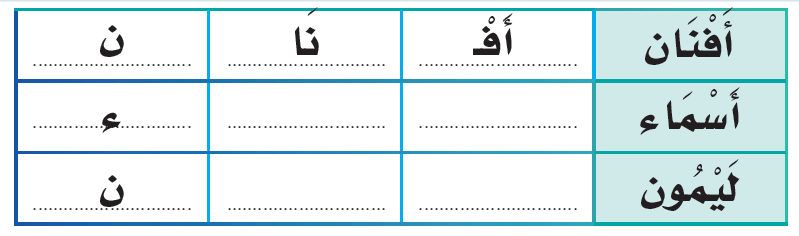 مَا
أسـ
مُو
لَيْـ
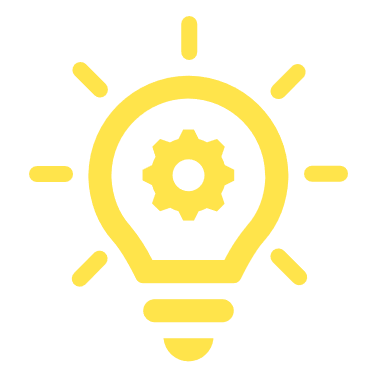 إِثْرَائِيْ
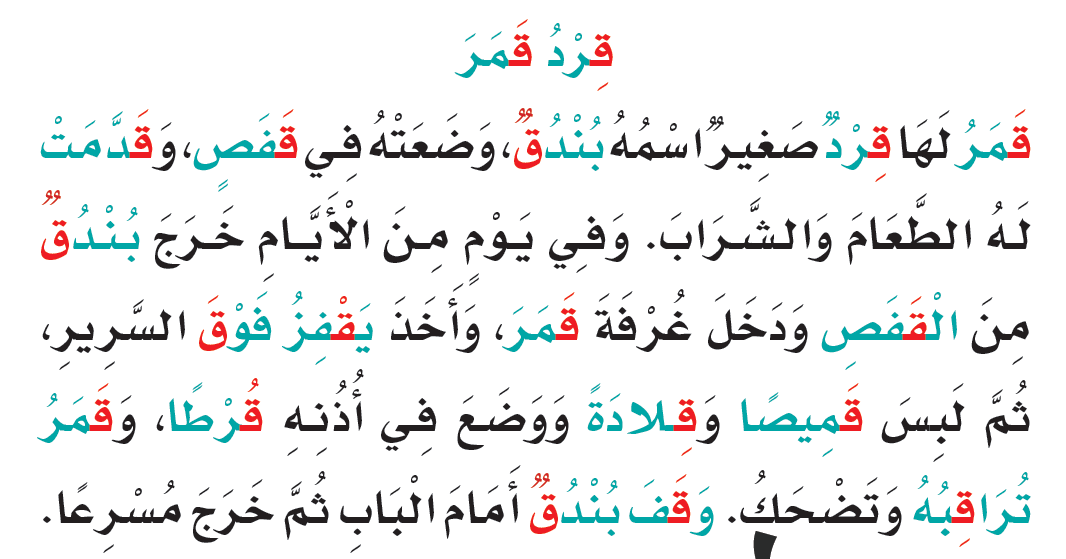 انتهى الدرس